Diferencia entre átomos-moléculas-partículas
Química 7 básico
Instrucciones
Revise el vídeo del link  y responda la actividad planteada
Adjunte una imagen de su cuaderno  o el PPT con las respuestas al correo (7basico.cervantino@gmail.com) 
En el correo debe colocar su nombre y curso con sus respuestas para agilizar la revisión, 
Fecha de entrega 19 Junio
Elementos y  compuestos
Revise el vídeo del siguiente link 
 https://www.youtube.com/watch?v=C16kPTa75jc&t=70s
Actividad
I. Revisa las siguientes imágenes y clasifícalas entre molécula, átomo y partícula.
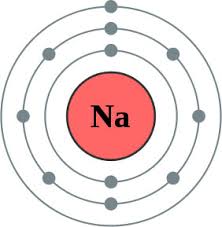 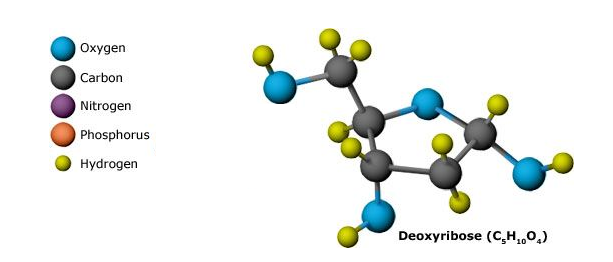 Actividad
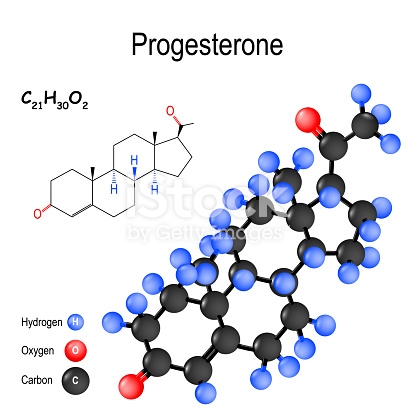 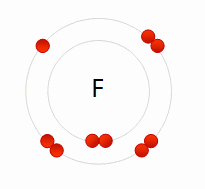 Actividad
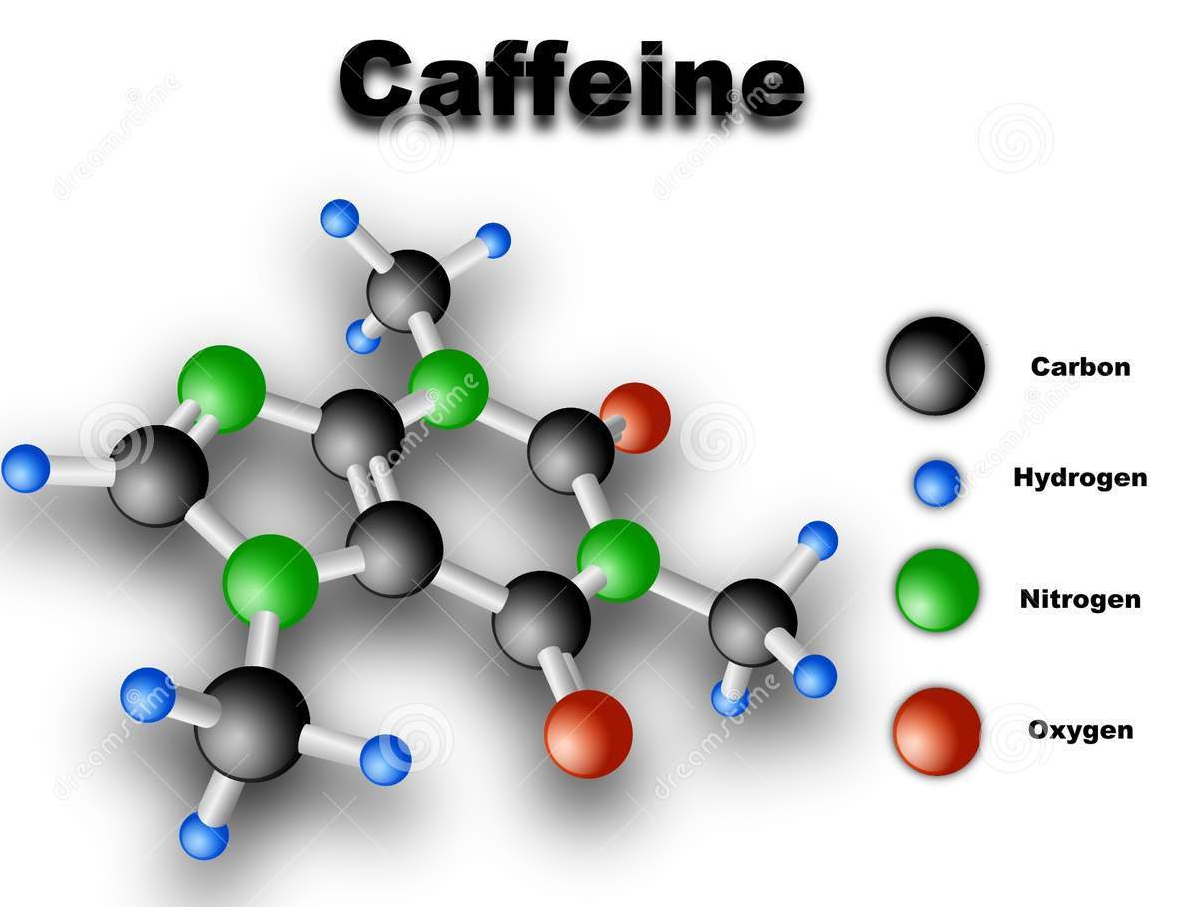 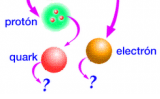